Приметы возраста. Мимика
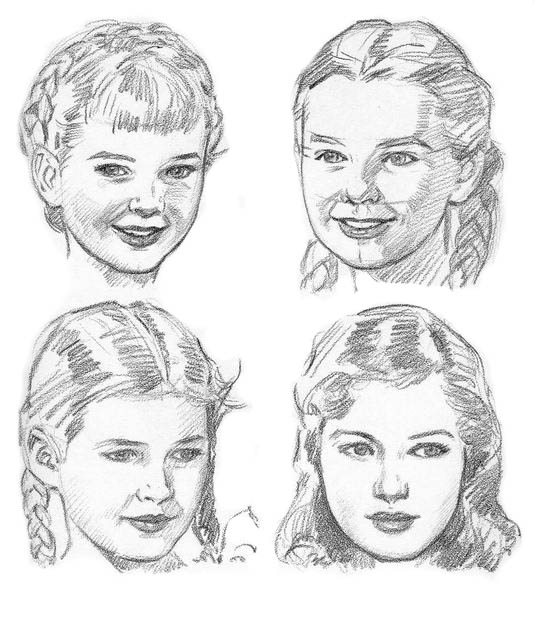 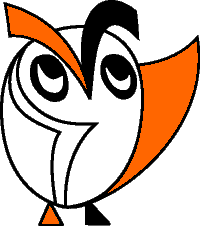 Изобразительное искусство. 3-й класс.
Урок 15.
© ООО «Баласс», 2013.
Формулирование проблемы
Чем отличаются лица людей?
Возможны и другие варианты проблемного вопроса
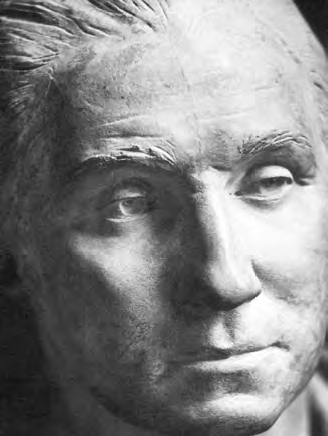 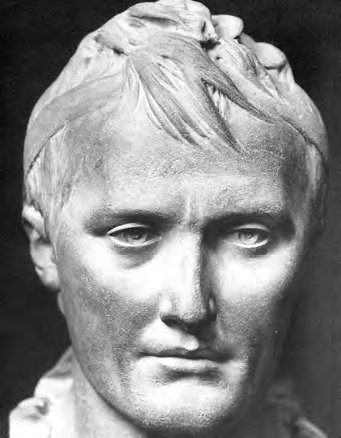 С помощью линейки определите, обладают ли идеальными соотношениями частей лица люди, изображённые на портретах.
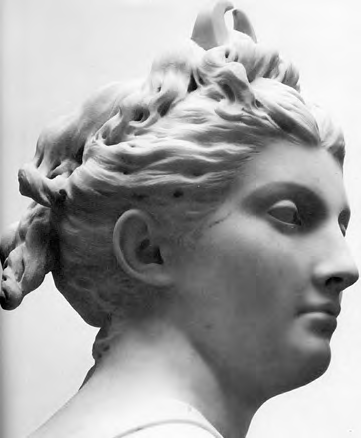 Рассмотрите портреты людей разного возраста и определите особенности черт лица ребёнка, взрослого человека и старика.
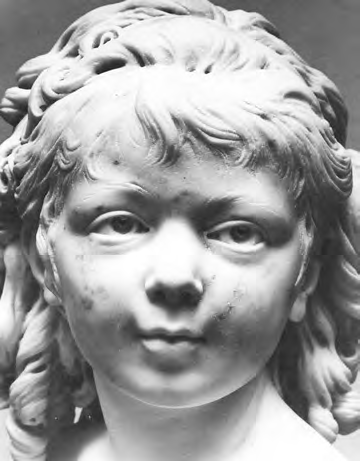 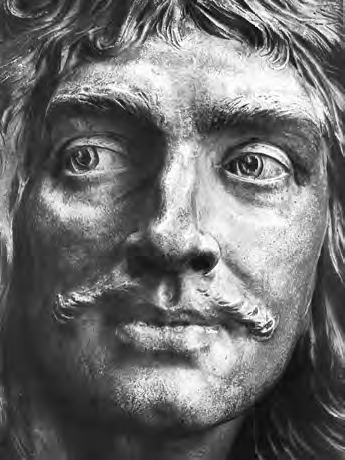 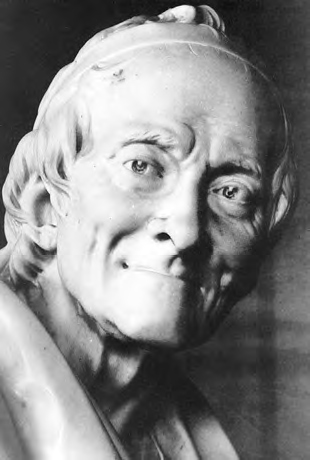 Детское лицо, как правило, имеет округлую форму. У маленького ребёнка 
обычно мягкие черты лица, небольшой 
нос, пухлые щёки.
С возрастом лицо вытягивается. Глаза становятся выразительнее, а черты лица приобретают свойственную только
этому человеку форму.
В старости люди худеют или полнеют. На лице появляются складки и морщины. Иногда по ним можно определить характер человека: «лучики» в уголках глаз расскажут нам, что человек любил смеяться, опущенные вниз уголки губ поведают, что он часто грустил.
Мимика
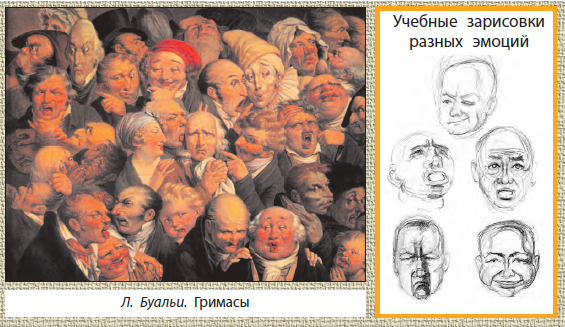 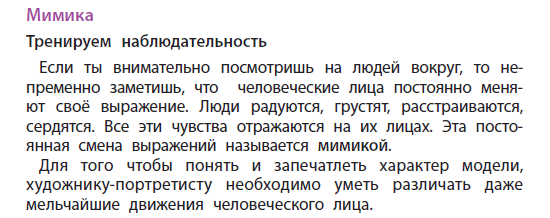 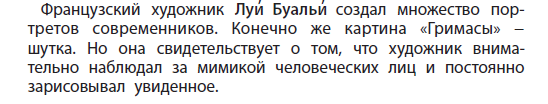 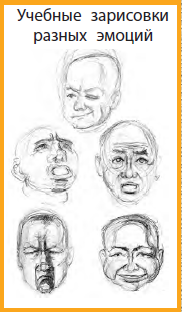 Что выражает мимика лиц на зарисовках?
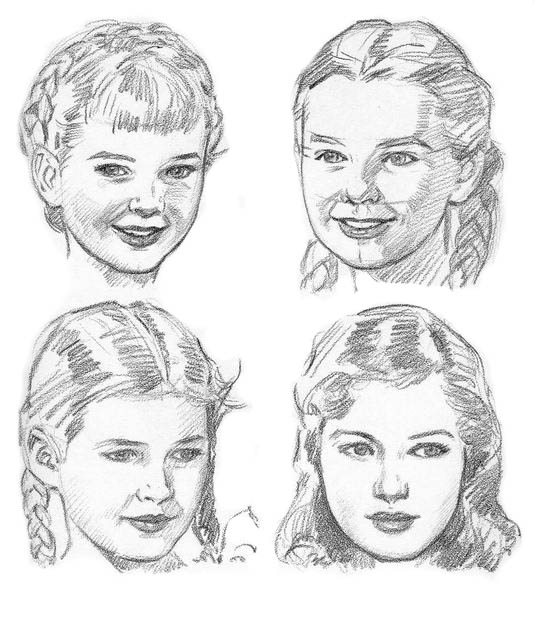 Чем отличаются лица людей?
Нарисуйте в альбоме лица спокойного мальчика, его дедушки и его весёлого друга.
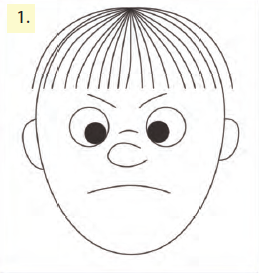 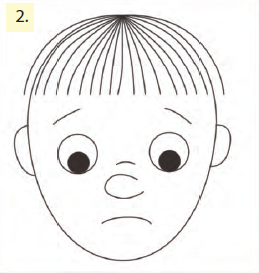 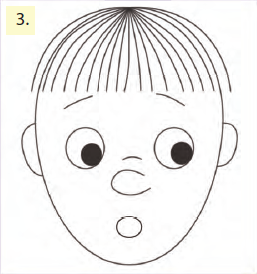 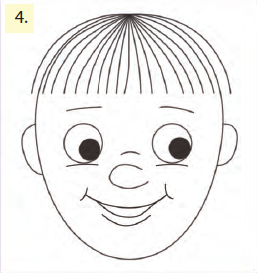 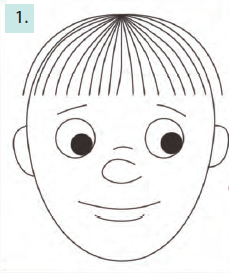 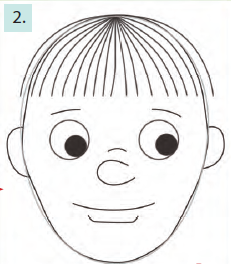 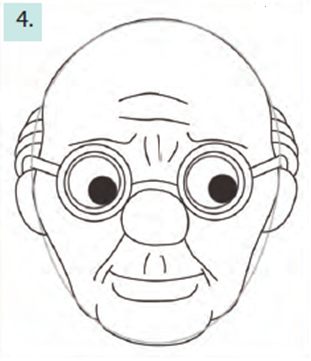 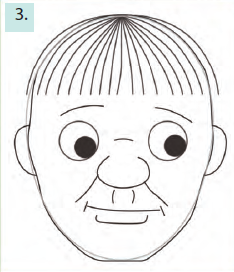 Рефлексия
Оцените свою работу на уроке:
– Что тебе нужно было сделать?
– Ты выполнил работу?
– Ты выполнил работу самостоятельно или с помощью?      С чьей? 
– Что бы ты хотел изменить в своей работе?
– Как бы ты оценил свою работу?
Домашнее задание
1. Принести рабочую тетрадь, лист бумаги А3, карандаш, цветные карандаши и фломастеры или гуашь (по выбору учителя), рисунки лиц своих родственников для коллажа «Семейный портрет».
2. Сделать дома рисунки лиц своих родственников (приблизительный размер 10х10 см). Выполнить их цветовое решение цветными карандашами или гуашью.